Group meeting
2025.3.28
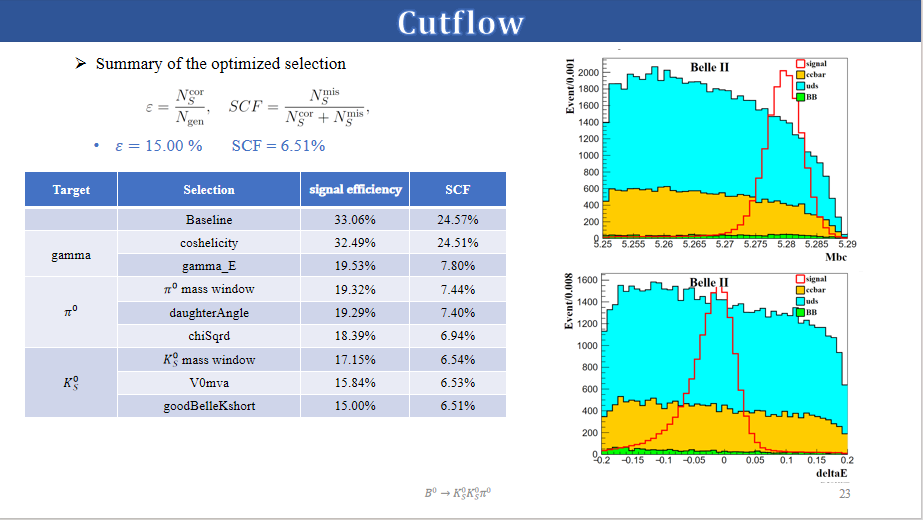 SCF偏大，应该是没有添加Ks衰变pion的选择条件